CryptographyCS 555
Week 6: 
Commitment Schemes
Ideal Cipher Model + Hash Functions from Block Ciphers
Block Ciphers
Feistel Networks
DES, 3DES
Readings: Katz and Lindell Chapter 6-6.2.4
1
Fall 2021
Recap
Hash Functions
Definition
Merkle-Damgard
Merkle Trees
HMAC construction
Generic Attacks on Hash Function
Birthday Attack
Small Space Birthday Attacks (cycle detection)
Pre-Computation Attacks: Time/Space Tradeoffs
Random Oracle Model
2
Commitment Schemes
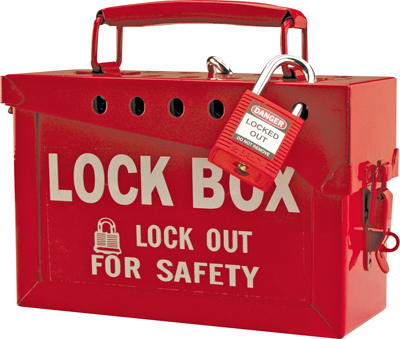 3
m0,m1
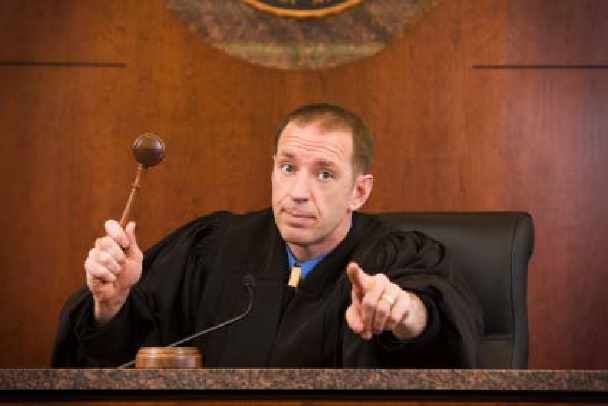 commit(mb;r)
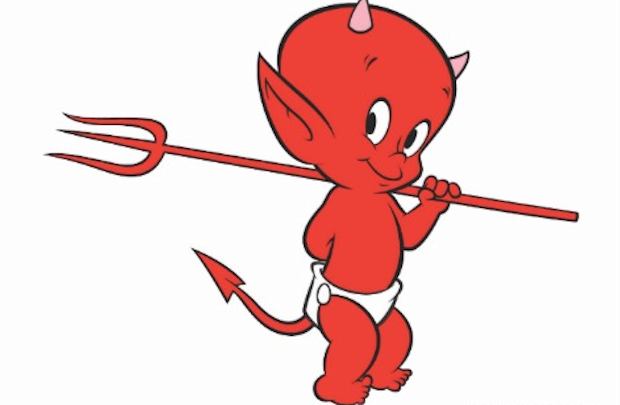 b’
r = Gen(.)
Bit b
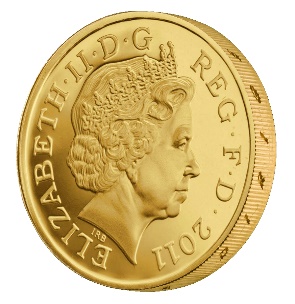 4
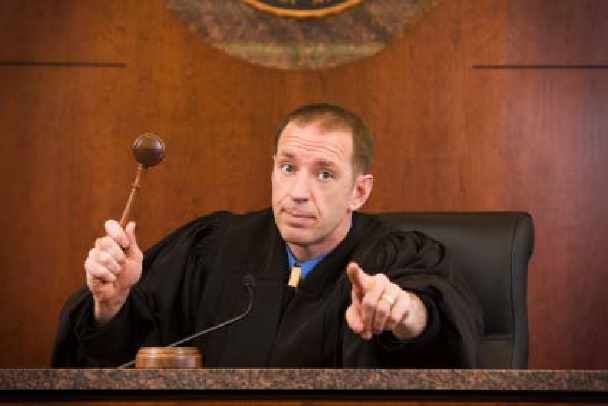 r0,r1,m0,m1
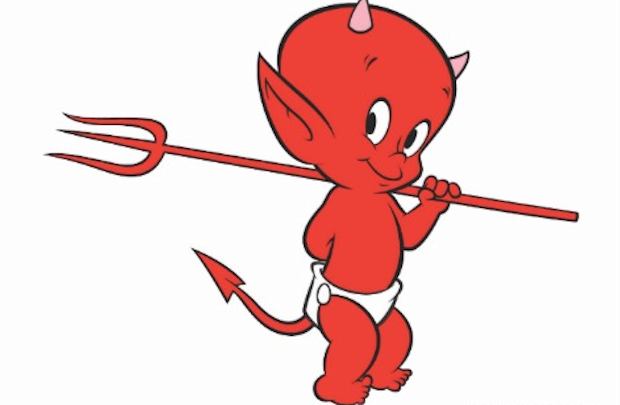 5
Secure Commitment Scheme
Definition: A secure commitment scheme is hiding and binding
Hiding



Binding
6
Commitment Scheme in Random Oracle Model
7
m0,m1
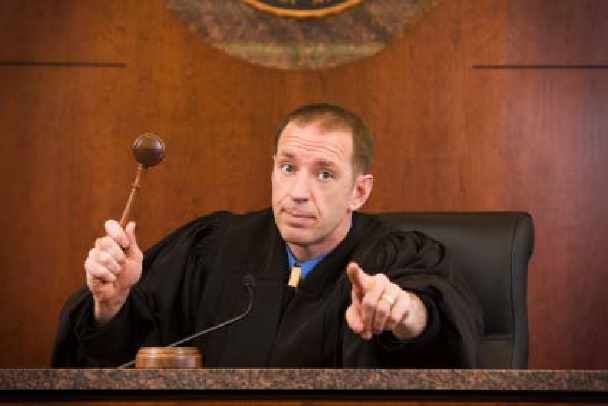 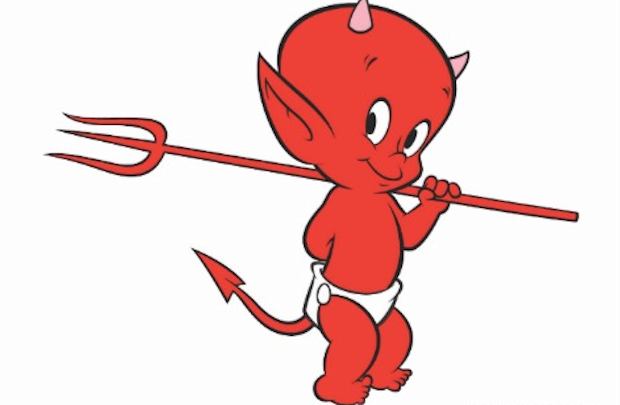 b’
r = Gen(.)
Bit b
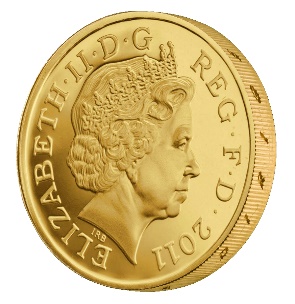 8
m0,m1
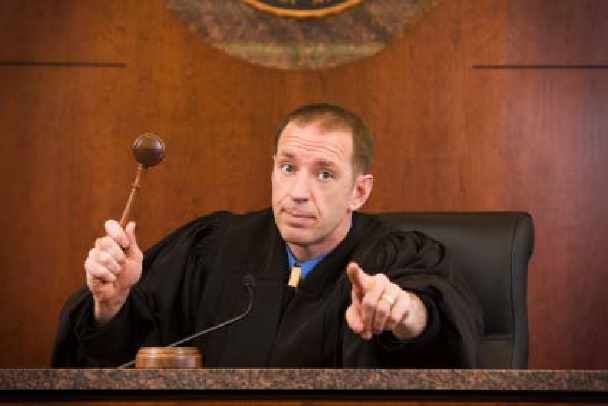 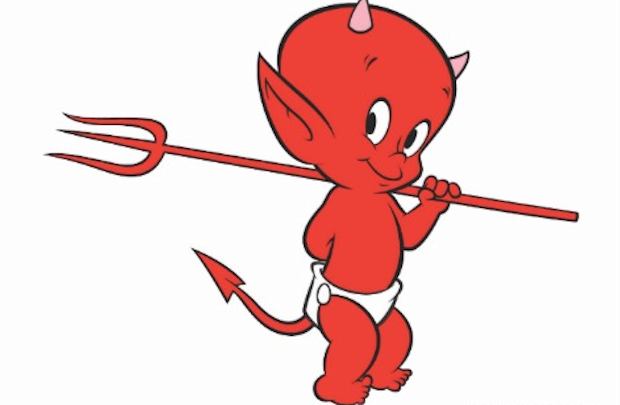 b’
r = Gen(1n)
Bit b
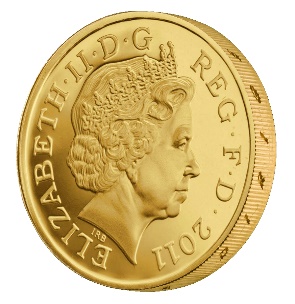 9
Ideal Cipher Model
10
Hash Functions from Ideal Block Ciphers
11
Hash Functions from Block Ciphers
12
Hash Functions from Block Ciphers
13
A Broken Attempt
14
Other Applications
Password Hashing

Key Derivation 

Later
Key Encapsulation Mechanism
Digital Signatures (RSA-FDH etc...)
15
CS 555: Week 6: Topic 1Block Ciphers
16
An Existential Crisis?
We have used primitives like PRGs, PRFs to build secure MACs, CCA-Secure Encryption, Authenticated Encryption etc…

Do such primitives exist in practice?

How do we build them?
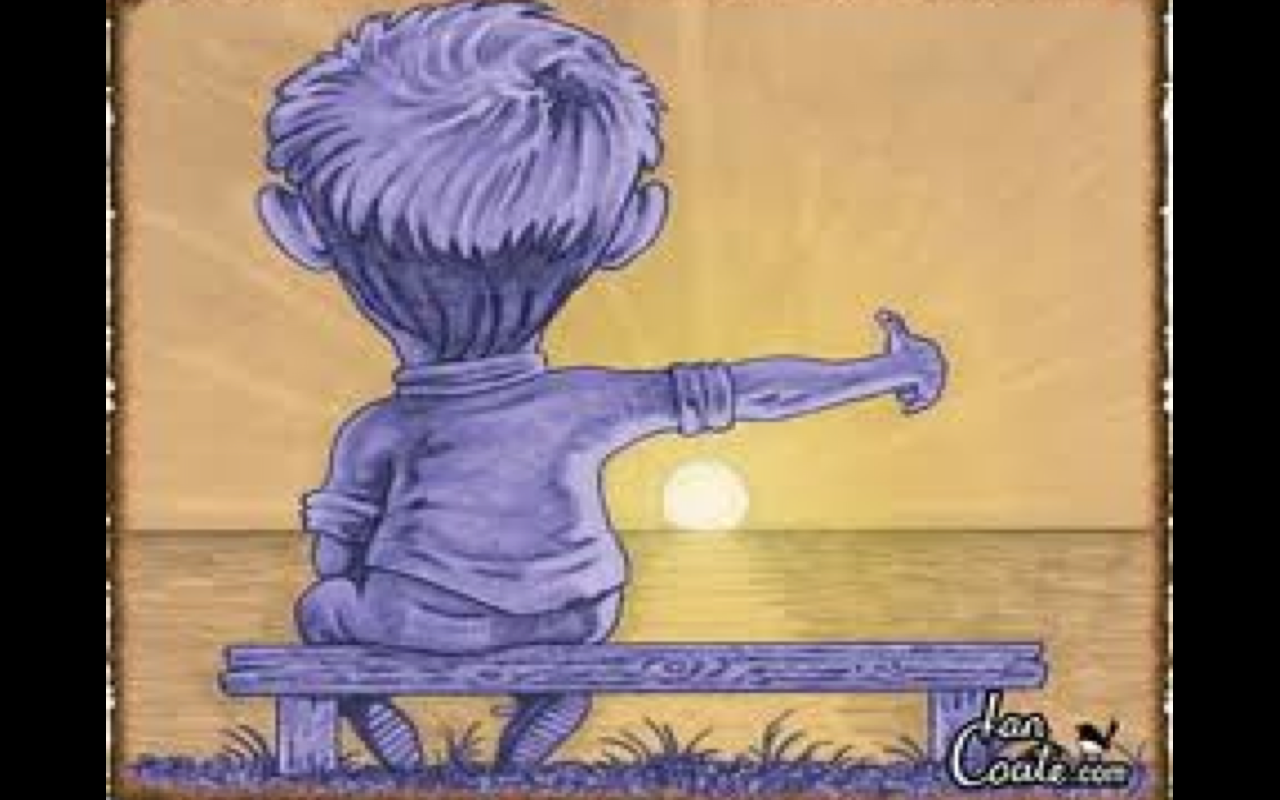 17
Recap
Hash Functions/PRGs/PRFs, CCA-Secure Encryption, MACs

Goals for This Week:
Practical Constructions of Symmetric Key Primitives

Today’s Goals: Block Ciphers
Sbox
Confusion Diffusion Paradigm
Feistel Networks
18
Pseudorandom Permutation
19
Pseudorandom Permutation
20
How many permutations?
21
How many bits to store permutations?
22
Attempt 1: Pseudorandom Permutation
23
Attempt 1: Pseudorandom Permutation
24
Pseudorandom Permutation Requirements
25
Confusion-Diffusion Paradigm
26
Attempt 1: Pseudorandom Permutation
27
Confusion-Diffusion Paradigm
28
Example Mixing Function
29
Are We Done?
Highly unlikely that a truly random permutation would behave this way!
30
Substitution Permutation Networks
Note: there are only n! possible bit mixing permutations of [n] as opposed to 2n! Permutations of {0,1}n
31
Substitution Permutation Networks
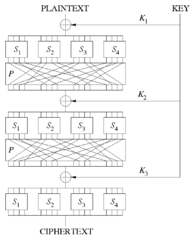 Proposition 6.3: Let F be a keyed function defined by a Substitution Permutation Network. Then for any keys/number of rounds Fk is a permutation.

Why? Composing permutations f,g results in another permutation h(x)=g(f(x)).
32
Remarks
Want to achieve “avalanche effect” (one bit change should “affect” every output bit)

Should a S-box be a random byte permutation?

Better to ensure that S(x) differs from x on at least 2-bits (for all x)
Helps to maximize “avalanche effect”

Mixing Permutation should ensure that output bits of any given S-box are used as input to multiple S-boxes in the next round
33
Remarks
How many rounds?

Informal Argument: If we ensure that S(x) differs from x on at least 2-bits (for all bytes x) then every input bit affects
2 bits of round 1 output
4 bits of round 2 output
8 bits of round 3 output
….
128 bits of round 4 output

Need at least 7 rounds (minimum) to ensure that every input bit affects every output bit
34
Attacking Lower Round SPNs
35
Attacking Lower Round SPNs
36
Attacking Lower Round SPNs
37
Attacking Lower Round SPNs
38
Attacking Lower Round SPNs
Harder Case: Two round SPN

Exercise 
39
Feistel Networks
Alternative to Substitution Permutation Networks

Advantage: underlying functions need not be invertible, but the result is still a permutation
40
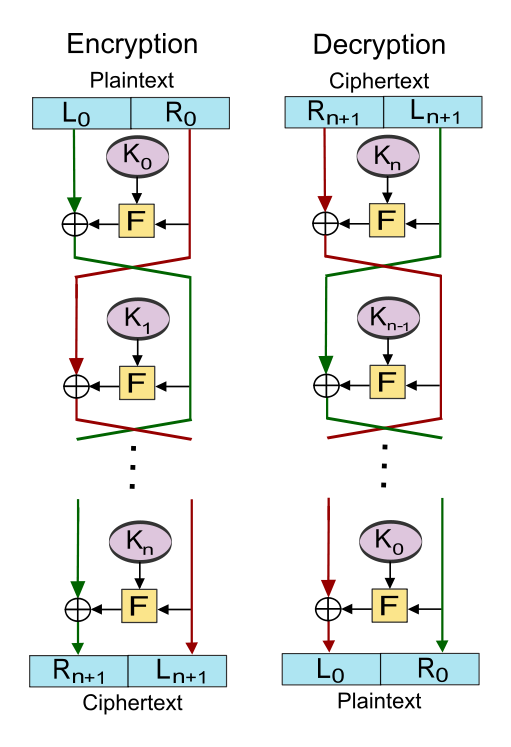 41
CS 555: Week 6: Topic 2 DES, 3DES
42
Feistel Networks
Alternative to Substitution Permutation Networks

Advantage: underlying functions need not be invertible, but the result is still a permutation
43
Feistel Network Round
Ri-1
Li-1
Ri
Li
44
Feistel Network Round (In Reverse)
Ri-1
Li-1
Ri
Li
45
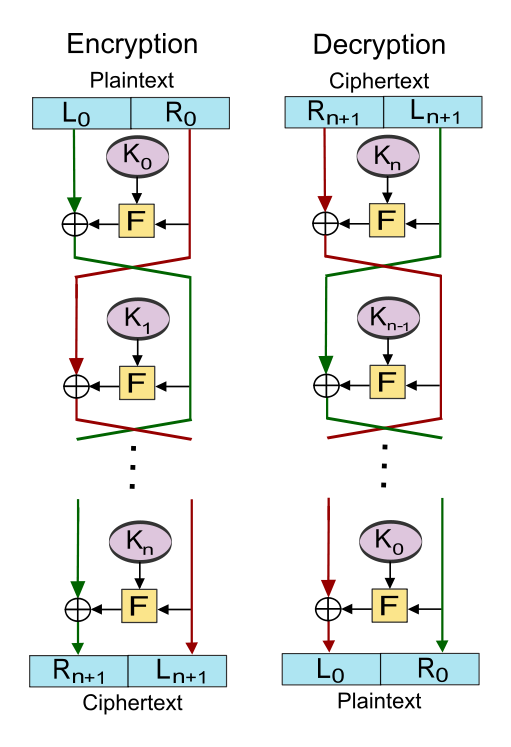 46
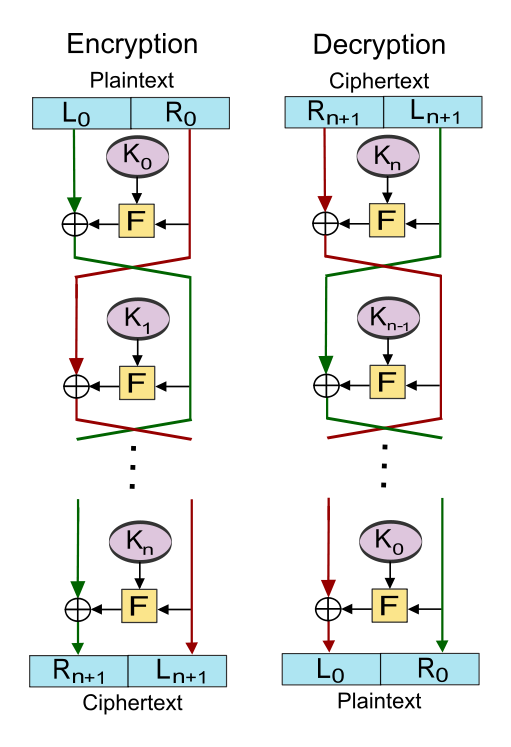 47
Data Encryption Standard
Developed in 1970s by IBM (with help from NSA)

Adopted in 1977 as Federal Information Processing Standard (US)

Data Encryption Standard (DES): 16-round Feistel Network. 

Key Length: 56 bits
Vulnerable to brute-force attacks in modern times
1.5 hours at 14 trillion DES evals/second e.g., Antminer S9 runs at 14 TH/s
48
DES Round
49
Generating the Round Keys
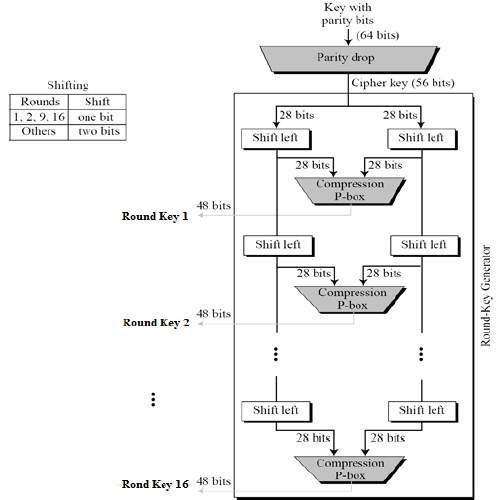 Initial Key: 64 bits
Effective Key Length: 56 bits
Round Key Length: 48 bits (each)


16 round keys derived from initial key
50
DES Mangle Function
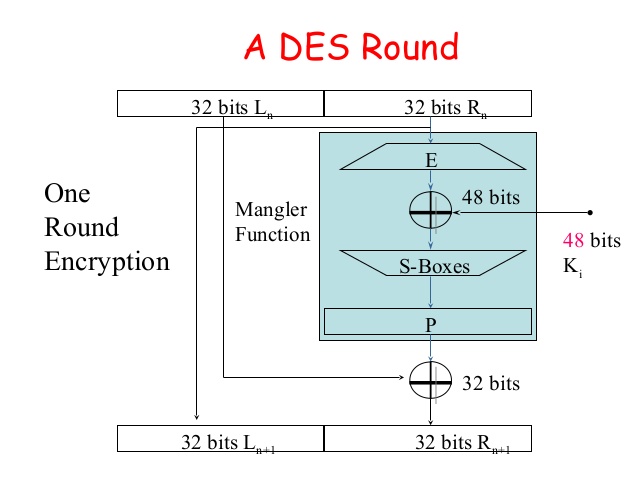 Expand E: 32-bit input  48-bit output (duplicates 16 bits)

S-boxes: S1,…,S8
Input: 6-bits
Output: 4 bits
Not a permutation!
4-to-1 function
Exactly four inputs mapped to each possible output
51
Mangle Function
32 bit input
48-bit sub key
48 bit output of expand
XOR block before
Applying S-Boxes
Each S-box outputs 4 bits
52
S-Box Representation as Table
4 columns (2 bits)
16 columns (4 bits)
x =101101
S(x) = Table[0110,11]
53
S-Box Representation
Each column is permutation
4 columns (2 bits)
16 columns (4 bits)
S(x) = T[0110,11]
x =101101
54
Pseudorandom Permutation Requirements
55
DES Avalanche Effect
Permutation the end of the mangle function helps to mix bits

Special S-box property #1

Let x and x’ differ on one bit then Si(x) differs from Si(x’) on two bits.
56
Avalanche Effect Example
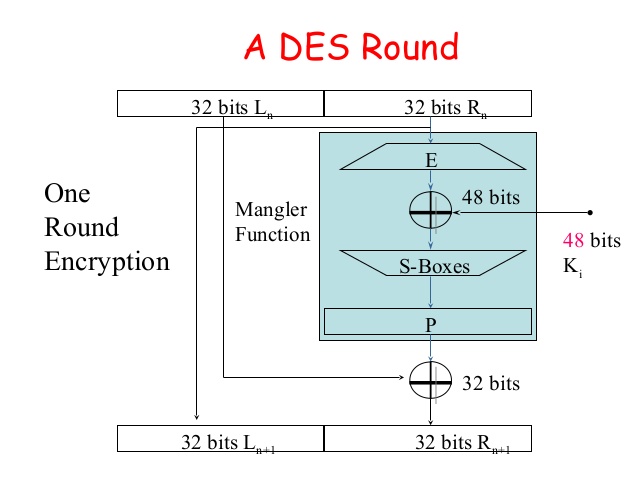 Consider two 64 bit inputs
(Ln,Rn) and (Ln’,R’n=Rn)
Ln and Ln’ differ on one bit
This is worst case example
Ln+1 = Ln+1’=Rn
But now R’n+1 and Rn+1 differ on one bit 
Even if we are unlucky E(R’n+1) and E(Rn+1) differ on 1 bit
 Rn+2 and R’n+2 differ on two bits
 Ln+2 = R’n+1 and Ln+2’ = R’n+1 differ in one bit
57
Avalanche Effect Example
Rn+2 and R’n+2 differ on two bits
Ln+2 = Rn+1 and Ln+2’ = R’n+1 differ in one bit

Rn+3 and R’n+3 differ on four bits since we have different inputs to two of the S-boxes
Ln+3 = R’n+2 and Ln+2’ = R’n+2 now differ on two bits
Seven rounds we expect all 32 bits in right half to be “affected” by input change
…
DES has sixteen rounds
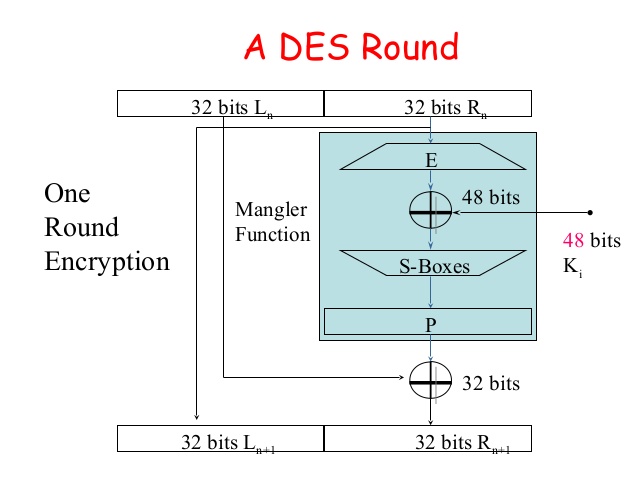 58
Attack on One-Round DES
59
Attack on One-Round DES
Second Input/Output Pair would (likely)
allow us to narrow down to 1 Key
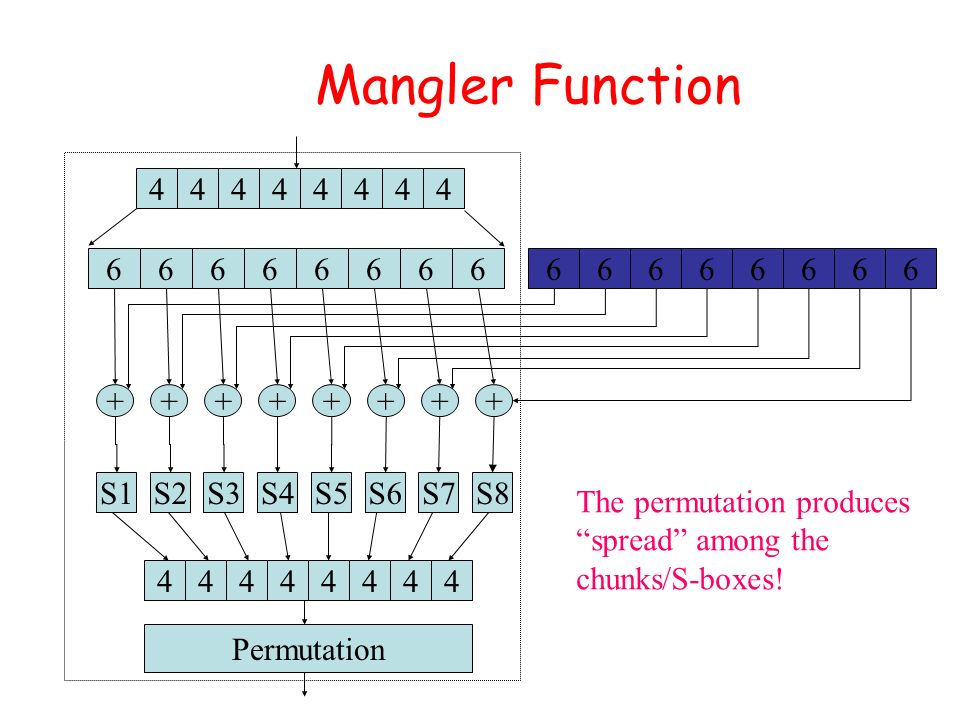 Four possible values

Possible Keys: 48 << 248
Trivial to Recover
60
Attack on Two-Round DES
L0
R0
K1
F
L1
R1
K2
F
L2
R2
61
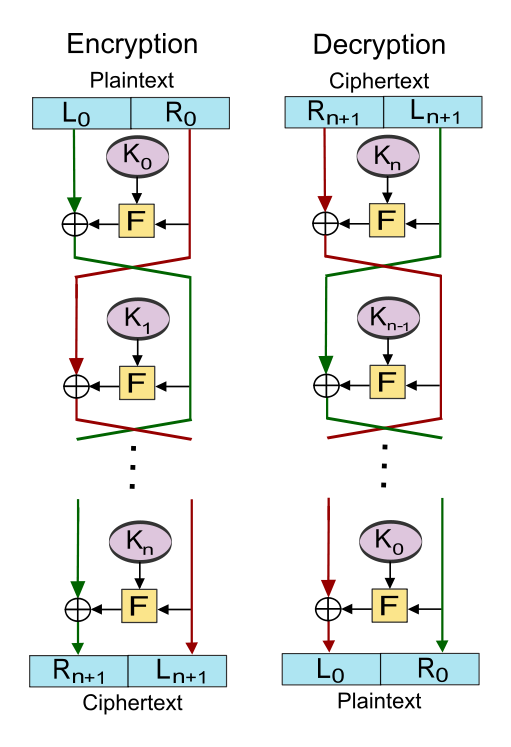 Attack on Three-Round DES
62
DES Security
Best Known attack is brute-force 256
Except under unrealistic conditions (e.g., 243 known plaintexts)
Brute force is not too difficult on modern hardware

Attack can be accelerated further after precomputation
Output is a few terabytes
Subsequently keys are cracked in 238 DES evaluations (minutes) 
Precomputation costs amortize over number of DES keys cracked


Even in 1970 there were objections to the short key length for DES
63
Double DES
64
Meet in the Middle Attack
65
Triple DES Variant 1
66
Triple DES Variant 1
Allows backward compatibility with DES by setting k1=k2=k3
67
Triple DES Variant 2
Just two keys!
68
Triple DES Variant 1
69
Next Class
Read Katz and Lindell 6.2.5-6.3
AES & Differential Cryptanalysis
70
CS 555:Week 6: Topic 2Stream Ciphers
71
PRG Security as a Game
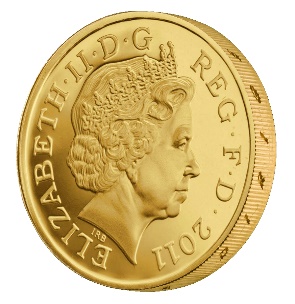 R
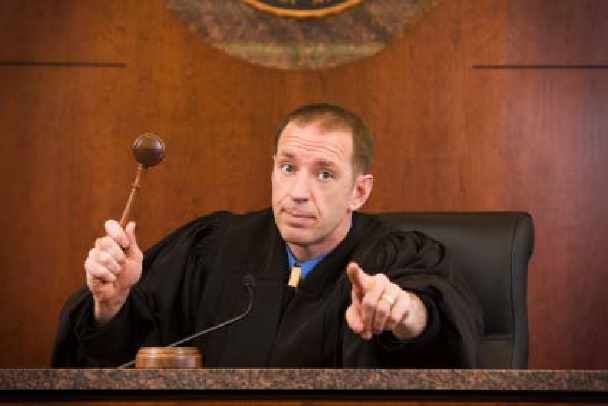 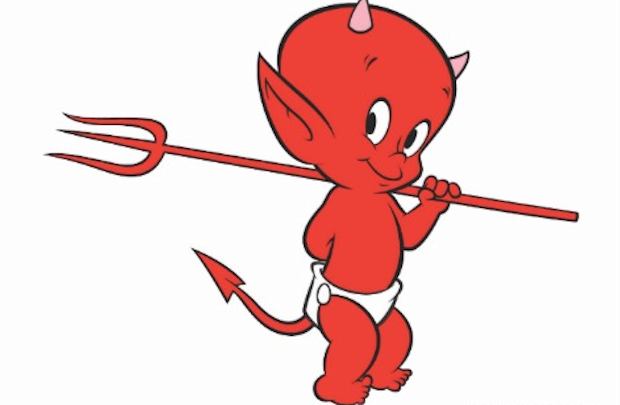 b’
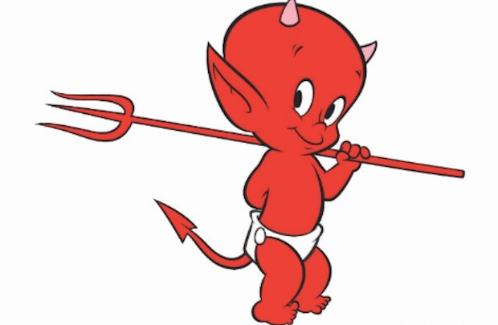 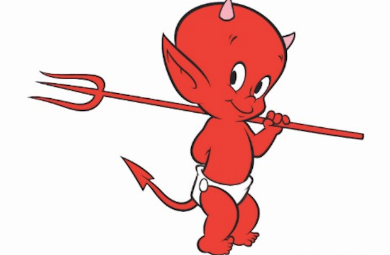 72
Stream Cipher vs PRG
73
Linear Feedback Shift Register
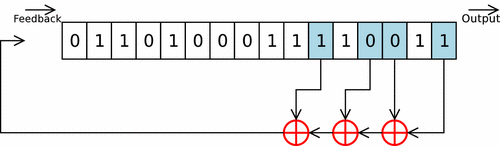 74
Linear Feedback Shift Register
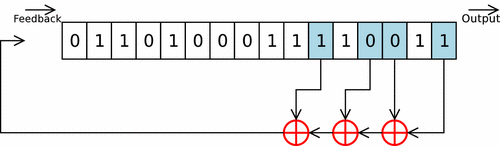 75
Linear Feedback Shift Register
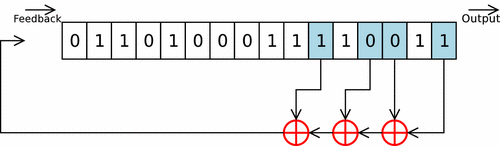 76
Linear Feedback Shift Register
77
Linear Feedback Shift Register
78
Linear Feedback Shift Register
N unknowns &
N linear independent constraints
…
79
Removing Linearity
Non linear function
80
Removing Linearity
Non linear function
81
Trivium (2008)
Won the eSTREAM competition
Currently, no known attacks are better than brute force
Couples Output from three nonlinear Feedback Shift Registers
First 4*288 “output bits” are discared
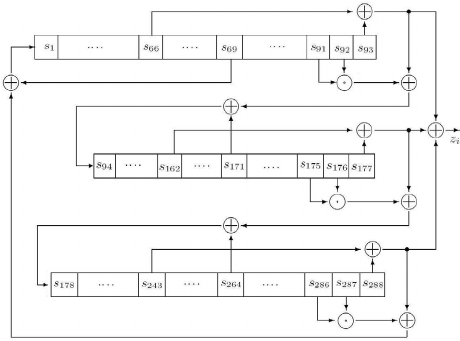 82
Trivium (2008)
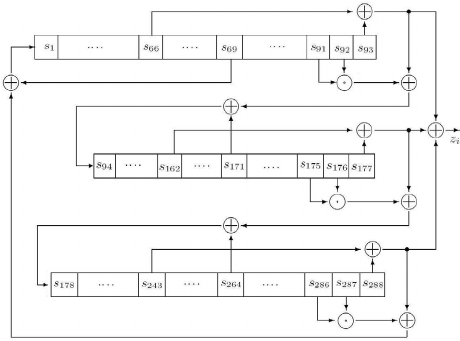 83
Trivium (2008)
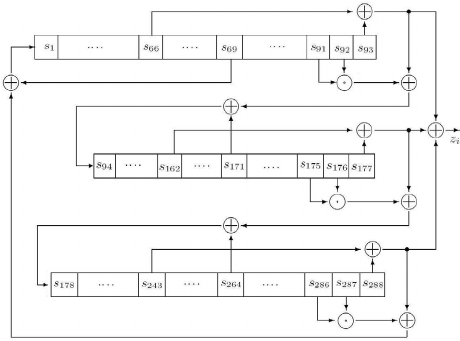 AND (Non-linear)
84
Trivium (2008)
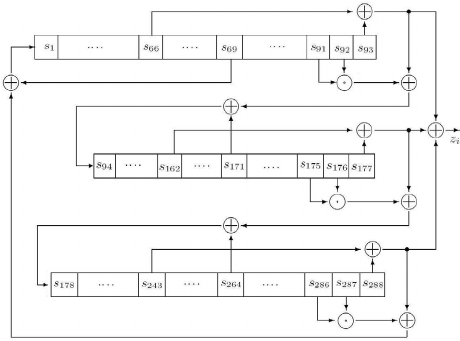 (Non-linear) Feedback
85
Combination Generator
Non linear function
86
Feedback Shift Registers
Good performance in hardware

Performance is less ideal for software
87
Stream Ciphers
CS555
88
[Speaker Notes: This cipher algorithm was developed by two Belgian cryptographers, Joan Daemen and Vincent Rijmen, and submitted to the AES selection process under the name "Rijndael", a portmanteau of the names of the inventors. (Rijndael is pronounced [rɛindaːl]).[2]
S]
The RC4 Cipher
The cipher internal state consists of 
a 256-byte array S, which contains a permutation of 0 to 255
total number of possible states is 256!  21700
two indexes: i, j
i = j = 0 
Loop
i = (i + 1) (mod 256)
j = (j + S[i]) (mod 256)
swap(S[i], S[j])
output S[S[i] + S[j] (mod 256)] 
End Loop
CS555
89
Distinguishing Attack
CS555
90
Distinguishing Attack
i=1, j =X
CS555
91
Distinguishing Attack
i=1, j =X
i=2, j =X
CS555
92
Distinguishing Attack
i=2, j =X
Output: 
                y2= S2[S2[2]+S2[X]]
                     = S2[0+X]
                     =0
CS555
93
Distinguishing Attack
CS555
94
RC4 Attacks
Wired Equivalent Privacy (WEP) encryption used RC4 with an initialization vector

Description of RC4 doesn’t involve initialization vector…
But WEP imposes an initialization vector
K=IV || K’
Since IV is transmitted attacker may have first few bytes of the secret key K!
Giving the attacker partial knowledge of K often allows recovery of the entire key K’ over time!
CS555
95
Hash Functions from Block Ciphers
96
Advanced Encryption Standard (AES)
(1997) US National Institute of Standards and Technology (NIST) announces competition for new block cipher to replace DES

Fifteen algorithms were submitted from all over the world
Analyzed by NIST
Contestants given a chance to break competitors schemes

October, 2000 NIST announces a winner Rijndael
Vincent Rijmen and Joan Daemen
No serious vulnerabilities found in four other finalists
Rijndael was selected for efficiency, hardware performance, flexibility etc…
97
Advanced Encryption Standard
Block Size: 128 bits (viewed as 4x4 byte array)
Key Size: 128, 192 or 256

Essentially a Substitution Permutation Network
AddRoundKey: Generate 128-bit sub-key from master key XOR with current state
SubBytes: Each byte of state array (16 bytes) is replaced by another byte according to a single S-box (lookup table)
ShiftRows – shift ith row by i bytes
MixColumns – permute the bits in each column
98
Substitution Permutation Networks
Note: there are only n! possible bit mixing permutations of [n] as opposed to 2n! Permutations of {0,1}n
99
Recap: Substitution Permutation Networks
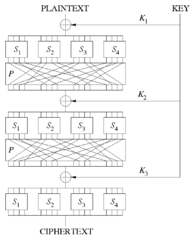 Proposition 6.3: Let F be a keyed function defined by a Substitution Permutation Network. Then for any keys/number of rounds Fk is a permutation.

Why? Composing permutations f,g results in another permutation h(x)=g(f(x)).
100
Advanced Encryption Standard
Key Mixing
Block Size: 128 bits
Key Size: 128, 192 or 256

Essentially a Substitution Permutation Network
AddRoundKey: Generate 128-bit sub-key from master key, XOR with current state array
SubBytes: Each byte of state array (16 bytes) is replaced by another byte according a single S-box (lookup table)
ShiftRows
MixColumns
Permutation
Substitution
101
AddRoundKey:
Round Key (16 Bytes)
State
102
AddRoundKey:
Round Key (16 Bytes)
State
SubBytes (Apply S-box)
103
AddRoundKey:
Round Key (16 Bytes)
State
Shift Rows
104
AddRoundKey:
Round Key (16 Bytes)
State
Mix Columns

Invertible (linear) transformation. 

Key property: if inputs differ in b>0 bytes then output differs in 5-b bytes (minimum)
105
AES
We just described one round of the SPN

AES uses 
10 rounds (with 128 bit key)
12 rounds (with 192 bit key)
14 rounds (with 256 bit key)
106
Announcements
Homework 2 Solutions Posted (See Piazza).
Please read through carefully and make sure you understand the solutions to each problem.
Grading in progress

No Class on Tuesday (October Break)

Look for Practice Midterm Next Week
107
Recap
2DES, Meet in the Middle Attack
3DES
Stream Ciphers
Breaking Linear Feedback Shift Registers
Trivium
AES
108
AES Attacks?
Side channel attacks affect a few specific implementations
But, this is not a weakness of AES itself
Timing attack on OpenSSL’s implementation AES encryption (2005, Bernstein)

(2009) Related-Key Attack on 11 round version of AES 
Related Key Attack: Attacker convinces Alice to use two related (but unknown) keys
recovers 256-bit key in time 270
But AES is 14 round (with 256 bit key) so the attack doesn’t apply in practice
(2009) Related Key Attack on 192-bit and 256 bit version of AES
recovers 256-bit key in time 299.5.
(2011) Key Recovery attack on AES-128 in time 2126.2.
Improved to 2126.0 for AES-128, 2189.9 for AES-192 and 2254.3 for AES-256
First public cipher approved by NSA for Top Secret information
SECRET level (AES-128,AES-192 & AES-256), TOP SECRET level (AES-128,AES-192 & AES-256)
109
[Speaker Notes: In April 2005, D.J. Bernstein announced a cache-timing attack that he used to break a custom server that used OpenSSL's AES encryption.[20] The custom server was designed to give out as much timing information as possible (the server reports back the number of machine cycles taken by the encryption operation), and the attack required over 200 million chosen plaintexts.[21]]
NIST Recommendations
Ok, as CRHF and in Digital Signatures
Ok, to use for HMAC, Key Derivation and as PRG
80 bits-security is no longer acceptable
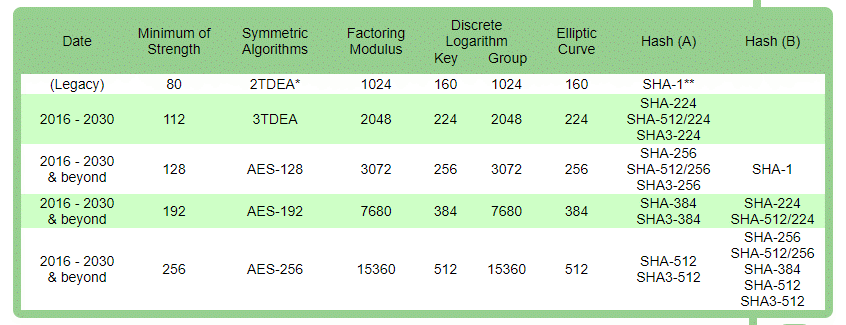 Recommendations from Other Groups (Including NIST): www.keylength.com
110
Linear Cryptanalysis
111
Linear Cryptanalysis
112
Differential Cryptanalysis
113